Obsah a struktura předmětu Ochrana a regenerace kulturních hodnot v území
1
Název předmětu a jeho zařazení
MPR_ORKH Ochrana a regenerace kulturních hodnot v území (2/1/0. 5 kr. Ukončení: zk.)
MKR_ORKH Ochrana a regenerace kulturních hodnot v území (26/0/0. tutoriál 12 hodin. 5 kr. Ukončení: zk.)
Regionální rozvoj, cestovní ruchu, 1. semestr
Management v kultuře, 3. semestr
2
Definujte zápatí - název prezentace / pracoviště
Seznam vyučujících
doc. Ing. Jan Stejskal, Ph.D. (garant, přednášející, cvičící)
2 přednášky
1 cvičení
1 blok kombinované výuky

Ing. Zdeněk Šilhan (koordinátor, přednášející, cvičící)
5 přednášek
2 cvičení
2 bloky kombinované výuky
3
Definujte zápatí - název prezentace / pracoviště
Předpoklad externích přednášek
Mgr. Šárka Svobodová / Ing. arch. Jaroslav Sedlák (Brněnský architektonický manuál)
Ing. Lucie Králíková (Genius Loci)
Mgr. Tereza Chrástová (Magistrát města Brna)
Mgr. Aleš Homola (Národní památkový ústav)
4
Definujte zápatí - název prezentace / pracoviště
Ing. Lucie Králíková
Efemer
Projekt „Czechia“, nové průvodcovství
Projekt Czechia staví na spolupráci oděvní designérky Kateřiny Plamitzerové, fotografky Michaely Karásek Čejkové a krajinářské architektky Lucie Králíkové
Podnikáme výpravy po Česku, procházíme městy i zapadlými obcemi. Sledujeme místní obyvatele a jejich styl oblékání. Pozorujeme je na náměstích, čekáme až skončí směna v továrně, vyzvídáme v hospodách. Je to náš výzkum. 
Vytvořit novodobý typický kroj
Doplňkem kroje je rovněž tzv.bedekr, průvodce, který shrnuje historii dané oblasti i osobní prožitek z míst. Má být vizuálním dodatkem ke kroji.
5
Definujte zápatí - název prezentace / pracoviště
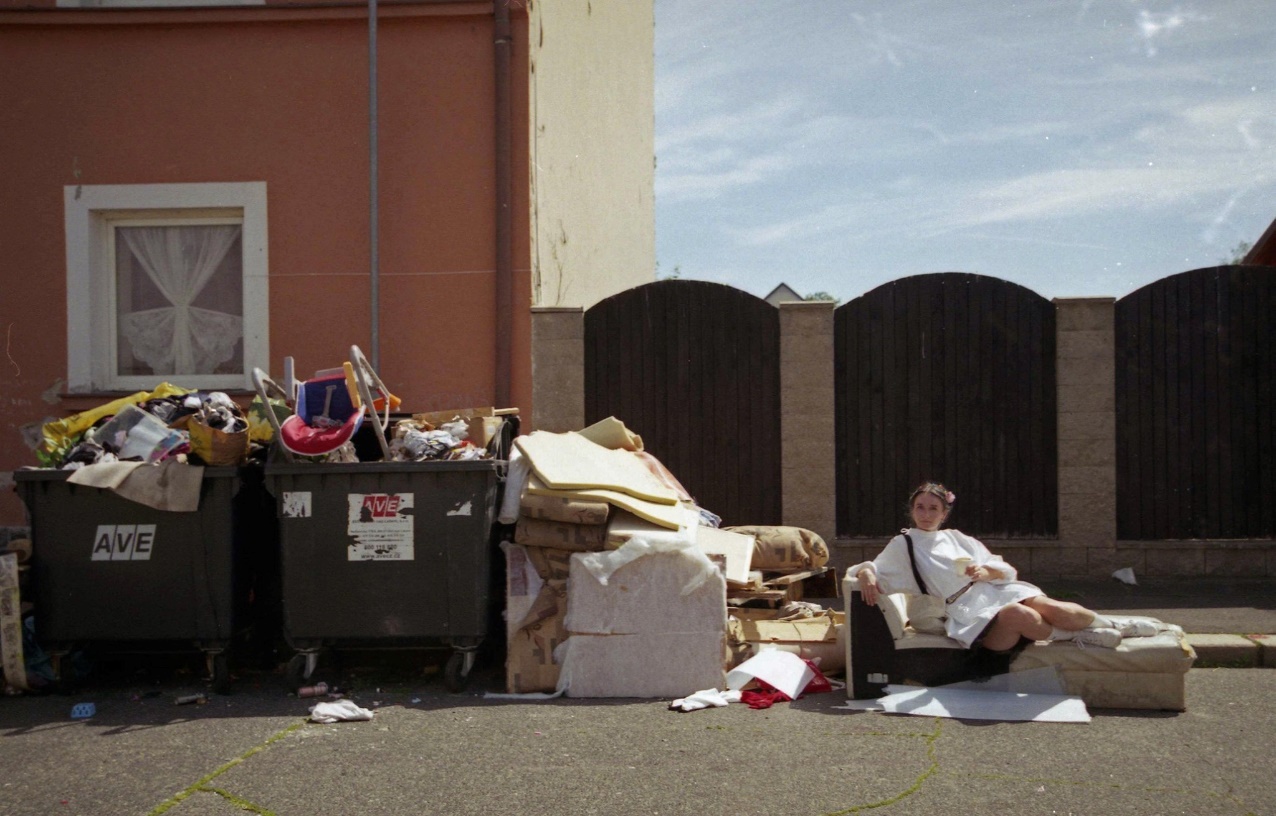 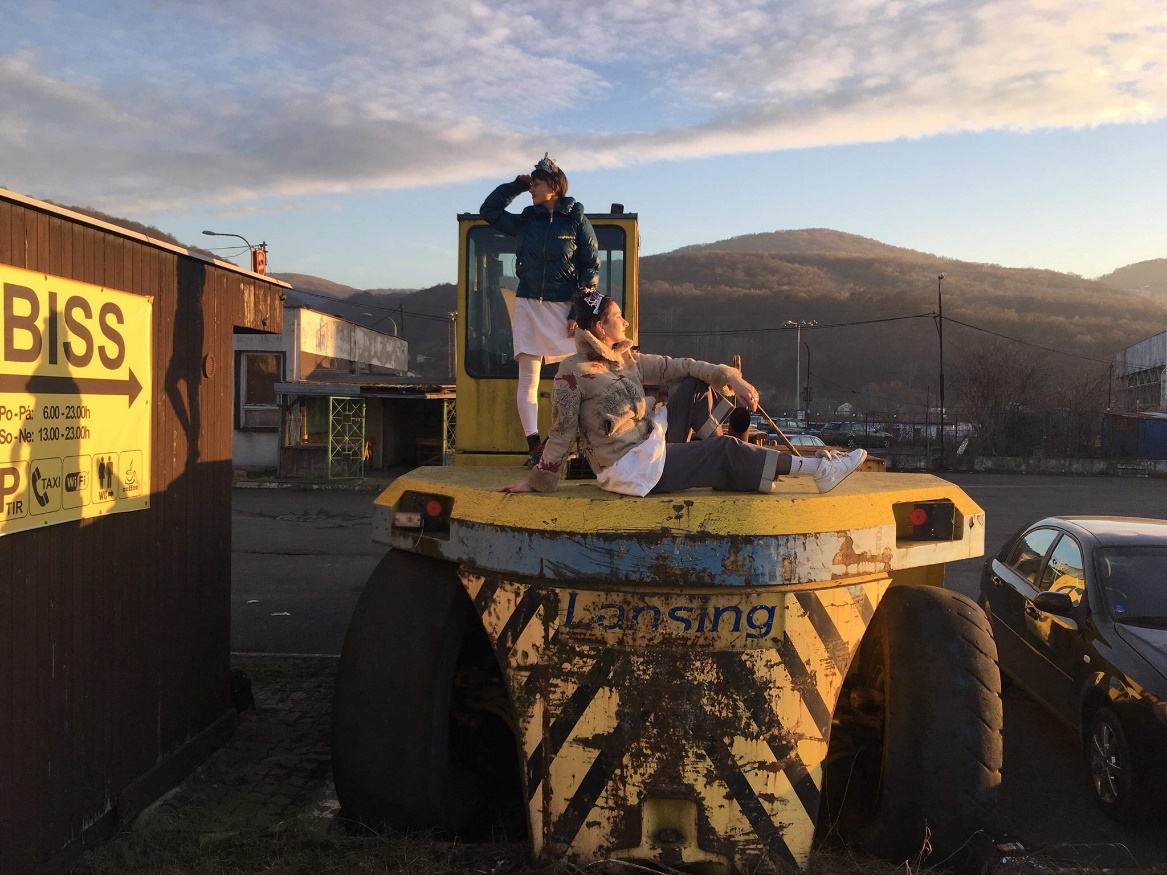 6
Definujte zápatí - název prezentace / pracoviště
Mgr. Tereza Chrástová
Absolventka bohemistiky a historie.
Kancelář strategie města Brna.
Komunitní život, organizace kulturních a společenských akcí, výstavy.
7
Definujte zápatí - název prezentace / pracoviště
Mgr. Aleš Homola
Odbor evidence, dokumentace a IS
8
Definujte zápatí - název prezentace / pracoviště
Požadavky na studenty
Seminární práce
Výběr z 5 brněnských lokalit (Masarykova čtvrť-Žabovřesky, Písečník-Lesná-Divišova čtvrť, Brněnský bronx, Jižní centrum-brněnské Benátky, Bohunice-Kamenná kolonie) https://www.bam.brno.cz/stezka
Text zachycující příběh lokality (4 normostrany)
Fotodokumentace (dle uvážení)
Rozhovor s místními obyvateli (3 strany)
Video zachycující Genius loci lokality (3 minuty)
Odborné resumé významných budov (3 strany)
Popis návaznosti a dopadů cestovního ruchu na genius loci (2 strany)
Prezentace na závěrečném cvičení

Dvě absence na cvičení
9
Definujte zápatí - název prezentace / pracoviště
Způsob ukončení předmětu – zápočet
Seminární práce – 100 bodů
Videozáznam a prezentace – 20 b.
Příběh lokality – 20 b.
Rozhovor provedený v lokalitě – 20 b.
Fotodokumentace – 5 b.
Odborné resumé – 30 b.
Formální požadavky a grafická úprava – 5 b.


Maximálně 2 absence na cvičení
Pro zápočet je potřeba získat celkem alespoň 60 bodů
10
Definujte zápatí - název prezentace / pracoviště
Způsob ukončení předmětu – zkouška
Ústní forma, student si vylosuje 2 otázky z okruhu všech otázek
10 minut příprava, ústní zkouška 10 minut
Výsledná známka: 1/3 zápočet, 1/3 každá ze dvou vybraných otázek
11
Definujte zápatí - název prezentace / pracoviště
Děkuji za pozornost
z.silhan@mail.muni.cz
12
Definujte zápatí - název prezentace / pracoviště